H. AYUNTAMIENTO CONSTITUCIONAL DE CENTRO
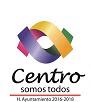 DIRECCIÓN DE OBRAS, ORDENAMIENTO TERRITORIAL Y SERVICIOS MUNICIPALES
SUBDIRECCIÓN DE REGULACIÓN Y GESTION URBANA
VILLAHERMOSA,   TABASCO A _____ DE ____________DEL 201_____                                                                                          FOLIO: _______________
SOLICITANTE                         PERSONA FÍSICA                                   JURÍDICO – COLECTIVAS                                          OTROS
NOMBRE O RAZÓN SOCIAL:  ___________________________________________________________         FIRMA:  _____________________________
DOMICILIO:  ___________________________________________________________________________          R.F.C.:  _____________________________
COLONIA O FRACCIONAMIENTO:  ____________________________________MUNICIPIO:  ____________________TEL.: _____________________
DATOS DEL PREDIO
PROPIETARIO:  ________________________________________________________________________        FIRMA:  _____________________________
CALLE:  ______________________________________________________________________     NUMERO OFICIAL:  _____________________________
COL. O FRACC.: ___________________________________ CTA. PREDIAL: _________ RUSTICO: _______ URBANO: _______  C. P.: ___________
DATOS DE LA ESCRITURA
NUMERO DE INSCRIPCIÓN:  ______________________________                           NUMERO DE VOLUMEN:  ______________________
NUMERO DE PREDIO O PARTIDA: ________________________                            FECHA DE INSCRIPCIÓN:  _____________________
NUMERO DE FOLIO O FOLIO REAL: ___________________________________________________________________________________
SERVICIOS EXISTENTES
CARACTERÍSTICAS
AGUA
LUZ
TELÉFONO
GUARNICIONES
BANQUETAS
PAVIMENTO
DRENAJE
ALUMBRADO
CABLE
OTRO:________________
SUPERFICIE DEL TERRENO: ____________________ M²
SUPERFICIE CONSTRUIDA: _____________________M²
NUMERO DE VIVIENDAS: ________________________
CARACTERÍSTICAS DEL PREDIO A SUBDIVIDIR
SUPERFICIE TOTAL DEL PREDIO: _____________ M²
MEDIDAS Y COLINDANCIAS
ORIENTACIÓN                                     LONGITUD                                                            COLINDANTE
_________________________            ________________________ML, CON __________________________________________
_________________________            ________________________ML, CON __________________________________________
_________________________            ________________________ML, CON __________________________________________
_________________________            ________________________ML, CON __________________________________________
_________________________            ________________________ML, CON __________________________________________
_________________________            ________________________ML, CON __________________________________________
_________________________            ________________________ML, CON __________________________________________
_________________________            ________________________ML, CON __________________________________________
_________________________            ________________________ML, CON __________________________________________
_________________________            ________________________ML, CON __________________________________________
_________________________            ________________________ML, CON __________________________________________
REQUISITOS:
SUPERFICIE DEL PREDIO ENTRE 30.00 M² Y 104.99 M²
FRENTE MÍNIMO DE 4.00 ML.
ACCESO O SERVIDUMBRE DE PASO CON ANCHO MÍNIMO DE 0.90 M.
FACTIBILIDAD DE USO DE SUELO.
COPIA DE LA ESCRITURA DE LA PROPIEDAD.
COPIA DE LA BOLETA PREDIAL AL CORRIENTE DE PAGO
COPIA DE LA LIBERTAD DE GRAVAMEN ACTUALIZADA.
COPIA FOTOSTÁTICA DEL ACTA DE NACIMIENTO DE AMBAS PARTES.
COPIA DE LA CREDENCIAL DE ELECTOR.
ORIGINAL Y COPIA DEL PLANO CON CONSTRUCCIÓN DEL PREDIO (VENDEDOR O DONANTE Y COMPRADOR O DONATARIO.
COPIA DE LA MANIFESTACIÓN ÚNICA CATASTRAL.
COPIA DEL RECIBO DE AGUA AL CORRIENTE DE PAGO
COPIA DE LA CONSTANCIA DE ALINEAMIENTO Y CONSTANCIA DE NUMERO OFICIAL.
PAGO DE IMPUESTOS Y DERECHOS CORRESPONDIENTES (SUBDIVISIÓN, TRASLADO DE DOMINIO, VALOR CATASTRAL, EL I.S.R. EN CASO DE COMPRA VENTA Y CUBRIR LOS HONORARIOS DEL NOTARIO PUBLICO.
ANEXAR FOTOGRAFÍA DE LA CONSTRUCCIÓN.
CD  REGRABABLE Ó USB DE LOS PLANOS EN FORMATO AUTOCAD (DWG) REFERENCIADOS CON COORDENADAS UTM.
FRACCIÓN 1.- SUPERFICIE: _____________ M²
MEDIDAS Y COLINDANCIAS:
ORIENTACIÓN                                     LONGITUD                                                            COLINDANTE
_________________________            ________________________ML, CON ___________________________________________________________
_________________________            ________________________ML, CON ___________________________________________________________
_________________________            ________________________ML, CON ___________________________________________________________
_________________________            ________________________ML, CON ___________________________________________________________
_________________________            ________________________ML, CON ___________________________________________________________
_________________________            ________________________ML, CON ___________________________________________________________
_________________________            ________________________ML, CON ___________________________________________________________
FRACCIÓN 2.- SUPERFICIE: _____________ M²
MEDIDAS Y COLINDANCIAS:
ORIENTACIÓN                                     LONGITUD                                                            COLINDANTE
_________________________            ________________________ML, CON ___________________________________________________________
_________________________            ________________________ML, CON ___________________________________________________________
_________________________            ________________________ML, CON ___________________________________________________________
_________________________            ________________________ML, CON ___________________________________________________________
_________________________            ________________________ML, CON ___________________________________________________________
_________________________            ________________________ML, CON ___________________________________________________________
_________________________            ________________________ML, CON ___________________________________________________________
FRACCIÓN 3.- SUPERFICIE: _____________ M²
MEDIDAS Y COLINDANCIAS:
ORIENTACIÓN                                     LONGITUD                                                            COLINDANTE
_________________________            ________________________ML, CON ___________________________________________________________
_________________________            ________________________ML, CON ___________________________________________________________
_________________________            ________________________ML, CON ___________________________________________________________
_________________________            ________________________ML, CON ___________________________________________________________
_________________________            ________________________ML, CON ___________________________________________________________
_________________________            ________________________ML, CON ___________________________________________________________
_________________________            ________________________ML, CON ___________________________________________________________
FRACCIÓN 4.- SUPERFICIE: _____________ M²
MEDIDAS Y COLINDANCIAS:
ORIENTACIÓN                                     LONGITUD                                                            COLINDANTE
_________________________            ________________________ML, CON ___________________________________________________________
_________________________            ________________________ML, CON ___________________________________________________________
_________________________            ________________________ML, CON ___________________________________________________________
_________________________            ________________________ML, CON ___________________________________________________________
_________________________            ________________________ML, CON ___________________________________________________________
_________________________            ________________________ML, CON ___________________________________________________________
_________________________            ________________________ML, CON ___________________________________________________________
FRACCIÓN 5.- SUPERFICIE: _____________ M²
MEDIDAS Y COLINDANCIAS:
ORIENTACIÓN                                     LONGITUD                                                            COLINDANTE
_________________________            ________________________ML, CON ___________________________________________________________
_________________________            ________________________ML, CON ___________________________________________________________
_________________________            ________________________ML, CON ___________________________________________________________
_________________________            ________________________ML, CON ___________________________________________________________
_________________________            ________________________ML, CON ___________________________________________________________
_________________________            ________________________ML, CON ___________________________________________________________
_________________________            ________________________ML, CON ___________________________________________________________